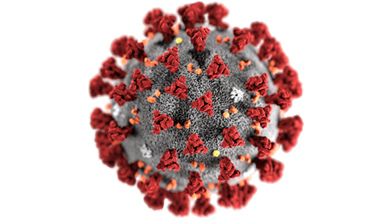 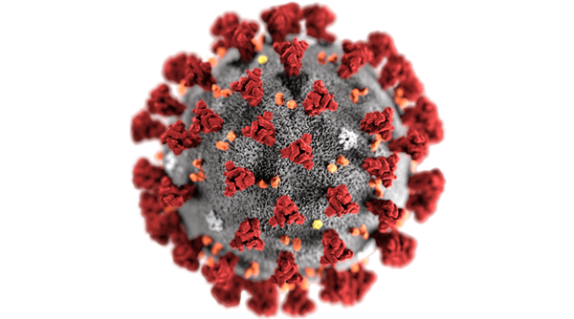 COVID-19
武漢肺炎
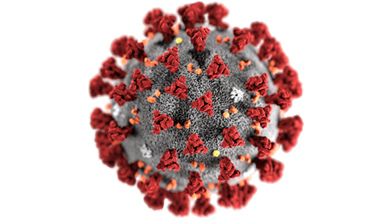 目錄
前言
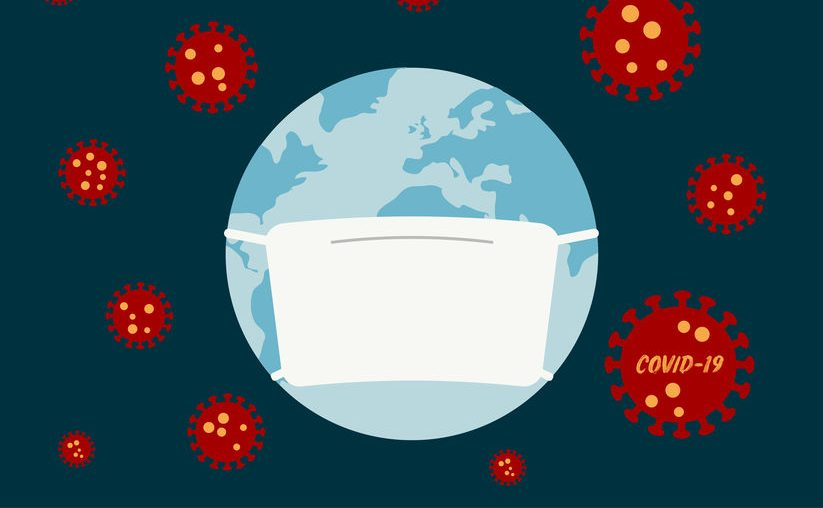 武漢肺炎的起源地?
如何防治武漢肺炎?
洗手七步驟
口罩的正確配戴步驟
結語
地球上出現一個新型疾病
導致全球大恐慌
這個病毒是何方神聖?
現在武漢肺炎的起源地尚未確定
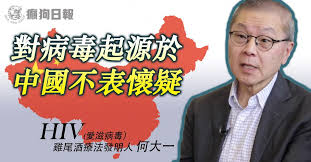 不過我們認為起源地是中國的武漢
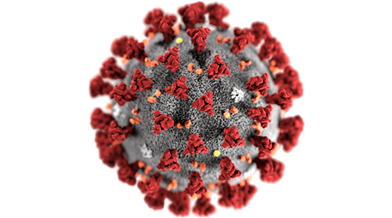 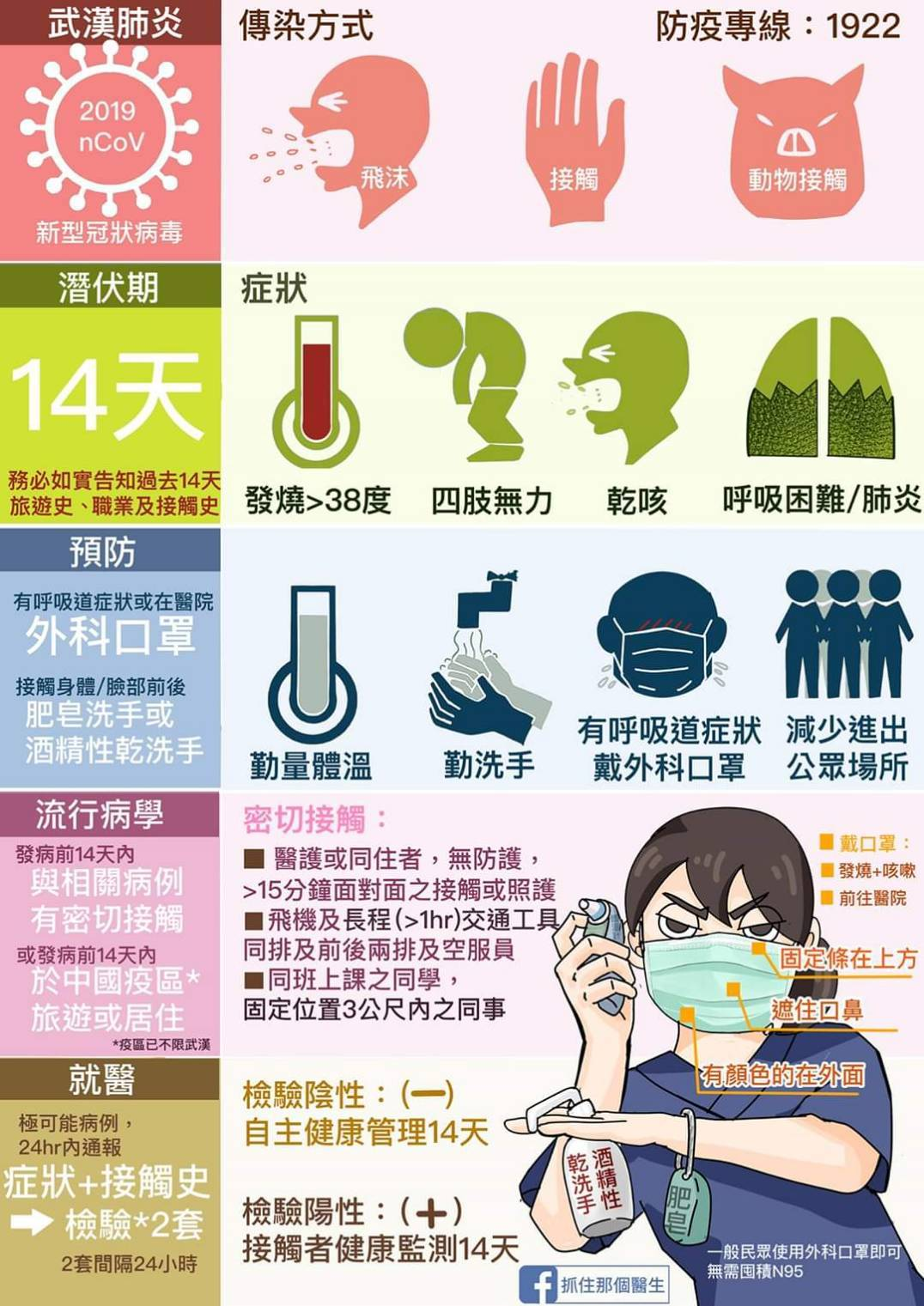 武漢肺炎防治很重要喔!
洗手七步驟
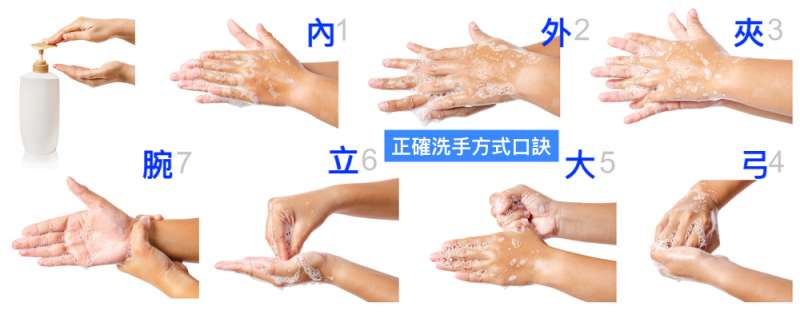 正確戴口罩   人人有責
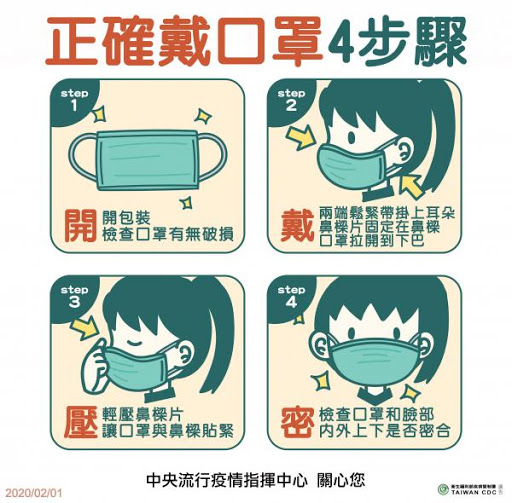 謝謝觀賞